Action citoyenne, d’hier à aujourd’hui
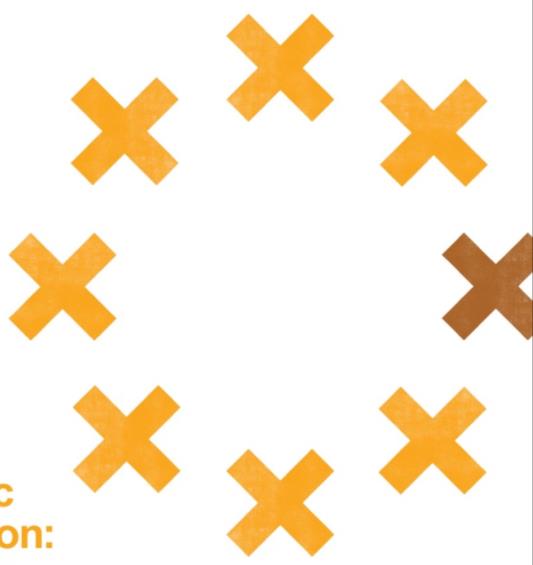 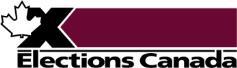 Question d’enquête
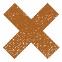 Comment pouvez-vous agir pour faire changer les choses?
Action citoyenne, d’hier à aujourd’hui
2
Réflexion
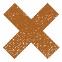 Écrivez en silence pendant 2 minutes
Nommez une chose que vous aimeriez changer dans votre école, votre collectivité ou la société.
Que pourriez-vous faire pour entraîner ce changement?
Action citoyenne, d’hier à aujourd’hui
3
[Speaker Notes: Note à l’enseignant(e) : Après 2 minutes, les élèves peuvent discuter de leurs idées avec un partenaire.]
Activité
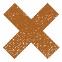 Visionnez la vidéo Les femmes et le vote
Quels types d’actions citoyennes voyez-vous dans la vidéo?
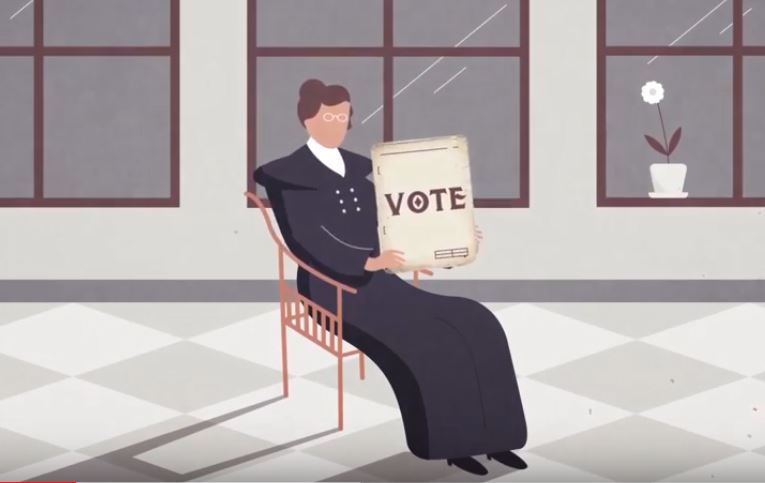 Action citoyenne, d’hier à aujourd’hui
4
Activité
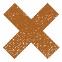 Visionnez la vidéo Les droits des peuples autochtones dans la Constitution canadienne
Quels types d’actions citoyennes voyez-vous dans la vidéo?
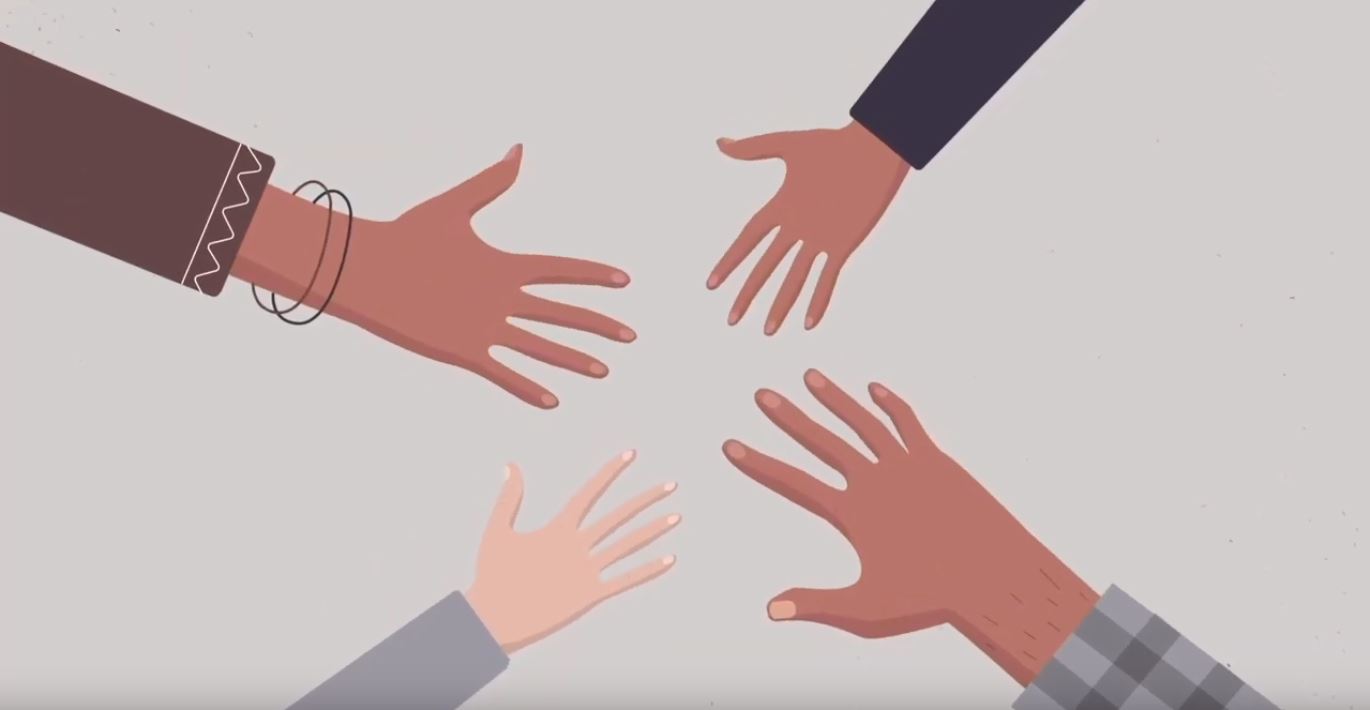 Action citoyenne, d’hier à aujourd’hui
5
Activité
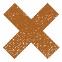 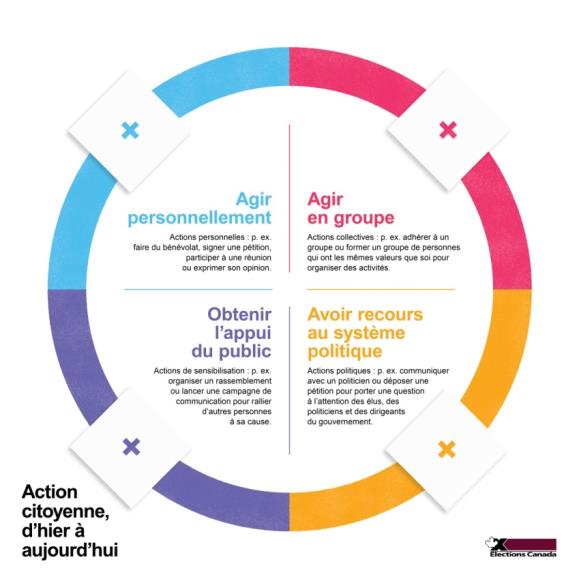 Pour commencer
Votre groupe aura besoin de :
Planche de jeu
Cartes d’activité
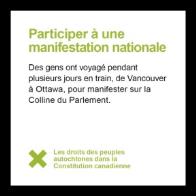 Action citoyenne, d’hier à aujourd’hui
6
Activité
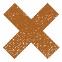 La planche de jeu illustre 4 façons de mener une action citoyenne.
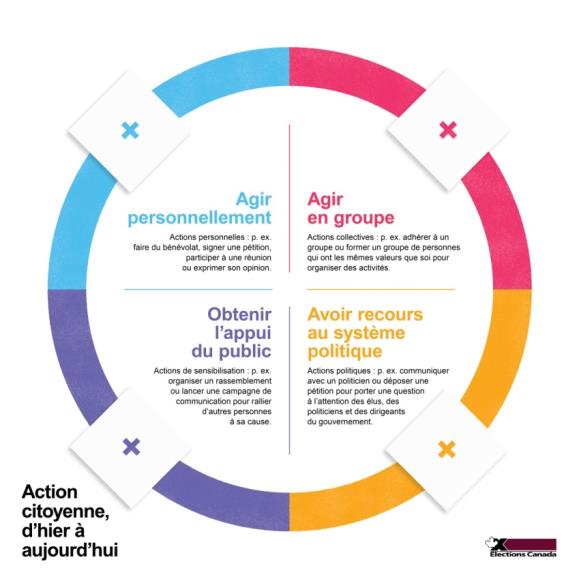 Action citoyenne, d’hier à aujourd’hui
7
Activité
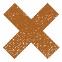 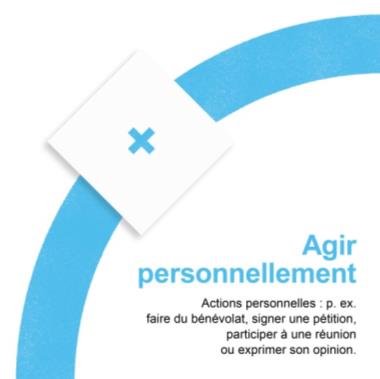 Agir personnellement :
des actions personnelles telles que faire du bénévolat, signer une pétition, participer à une réunion ou exprimer son opinion.
Quelles actions avons-nous vues dans la vidéo qui pourraient être « Agir personnellement »?
Ex. Une personne qui signe une pétition agit en son nom personnel.
Action citoyenne, d’hier à aujourd’hui
8
Activité
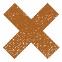 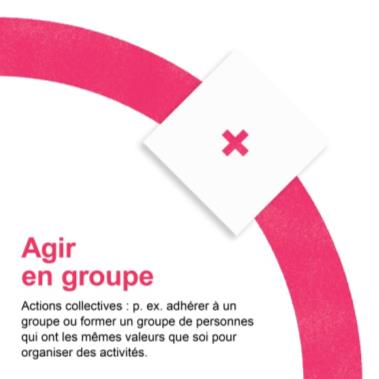 Agir en groupe :
des actions collectives telles qu’adhérer à un groupe ou former un groupe de personnes qui ont les mêmes valeurs que soi pour organiser des activités.
Quelles actions avons-nous vues dans la vidéo qui pourraient être « Agir en groupe »?
Ex. Lorsque de nombreuses personnes décident de lancer et de faire circuler une pétition, elles agissent en groupe.
Action citoyenne, d’hier à aujourd’hui
9
Activité
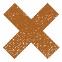 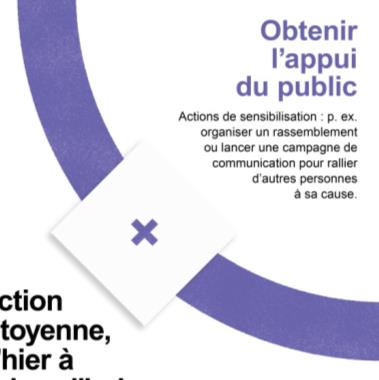 Obtenir l’appui du public :
des actions de sensibilisation tellesqu’organiser un rassemblement ou lancer une campagne de communication pour rallier d’autrespersonnes à sa cause.
Quelles actions avons-nous vues dans la vidéo qui pourraient être « Obtenir l’appui du public »?
Ex. Si une pétition suscite l’attention de la population sur une question, elle permet d’obtenir l’appui du public.
Action citoyenne, d’hier à aujourd’hui
10
Activité
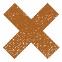 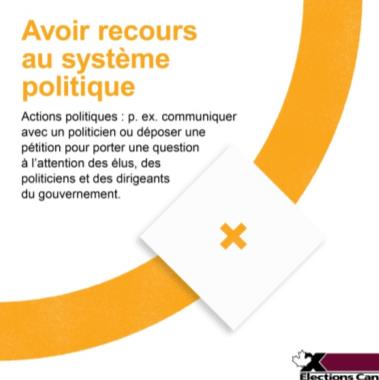 Avoir recours au système politique :
des actions politiques telles quecommuniquer avec un politicien oudéposer une pétition pour porter une question à l’attention des élus, des politiciens et des dirigeants du gouvernement.
Quelles actions avons-nous vues dans la vidéo qui pourraient être « Avoir recours au système politique »?
Ex. Lorsqu’une pétition est déposée auprès d’un élu, on a recours au système politique.
Action citoyenne, d’hier à aujourd’hui
11
Activité
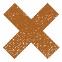 Lisez à voix haute vos cartes d’activité.
Placez chaque carte sur le quadrant de la planche de jeu que vous croyez le plus approprié.
Plusieurs réponses sont possibles, mais votre groupe doit être en accord.
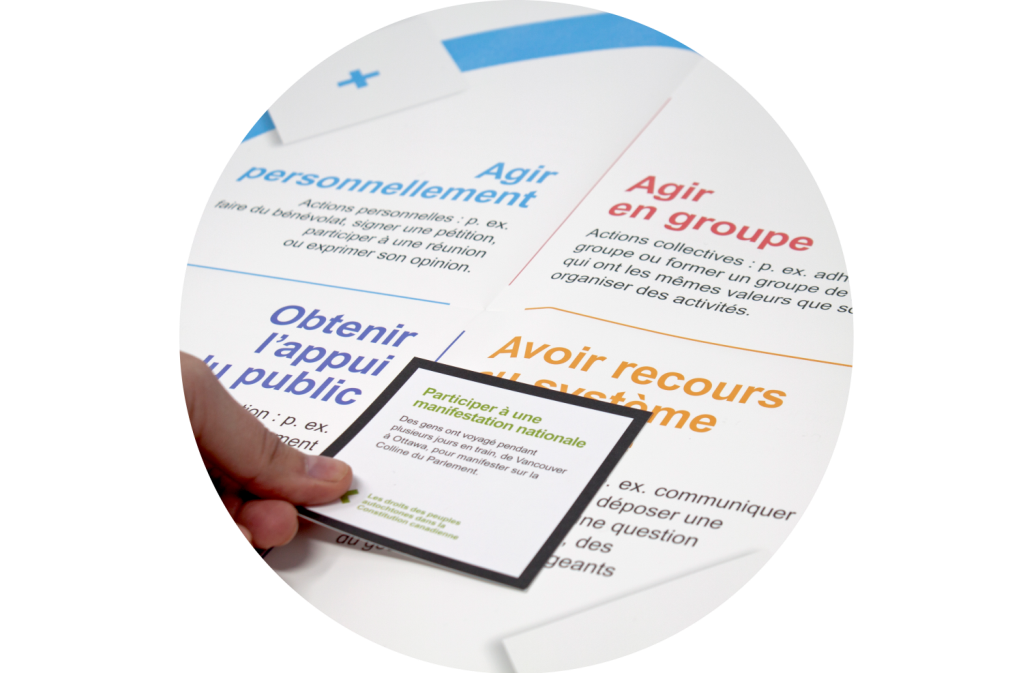 Action citoyenne, d’hier à aujourd’hui
12
[Speaker Notes: Note à l’enseignant(e) : Dans cette activité, l’accent est mis sur la discussion, le raisonnement et la recherche d’un consensus, et non sur  la  « bonne » réponse.]
Consolidation
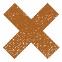 Discutez en petits groupes.Préparez-vous à échanger avec la classe :
Que pourrait-il se passer si on éliminait un des quadrants?
Action citoyenne, d’hier à aujourd’hui
13
[Speaker Notes: Note à l’enseignant(e) : Vous pouvez aussi demander : « Les événements présentés dans les études de cas se dérouleraient-ils de la même manière ou de façon différente aujourd’hui? »]
Consolidation
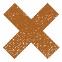 Réflexion individuelle :
Pensez à l’action que vous avez notée au début de cette activité. De quel type d’action citoyenne s’agit-il? Votre point de vue a-t-il changé?
Action citoyenne, d’hier à aujourd’hui
14
[Speaker Notes: Note à l’enseignant(e) : Le Guide de réflexion contient ces questions. Vous pouvez l’utiliser pour évaluer la compréhension et la réflexion des élèves. Vous pouvez également utiliser une fiche de suivi ou demander aux élèves d’échanger et discuter en petits groupes ou à deux.]
Consolidation
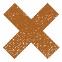 Planifier votre action citoyenne
Pensez à la chose que vous voudriez changer. (Indice : vous avez écrit ceci au début de la leçon.)
À quoi ressemblerait-elle si vous la changiez pour le mieux?
Quels sont les résultats que vous souhaiteriez obtenir?
Que pourriez-vous faire d’autre pour agir sur ceque vous voudriez changer?
Action citoyenne, d’hier à aujourd’hui
15
Consolidation
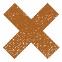 Planifier votre action citoyenne
Créez un plan d’actioncitoyenne en utilisant laplanche de jeu commemodèle.
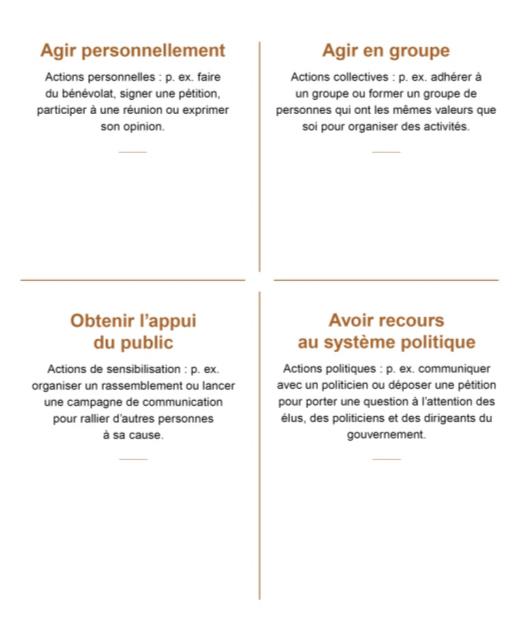 Action citoyenne, d’hier à aujourd’hui
16